Муниципальное бюджетное дошкольное образовательное учреждение детский сад № 3 «Яблочко»Визитная  карточка.
Войцеховская Людмила Викторовна. Должность: ВоспитательОбразование: Педагог -Психолог.Окончила Адыгейский государственный университет г. Майкоп.Квалификационная категория: перваяСпециальность: Педагог-психологСтаж работы: 13 лет Девиз: « "Всегда творить, не унывать! Детей любить и уважать!"Педагогическое кредо: «Не бояться трудностей»
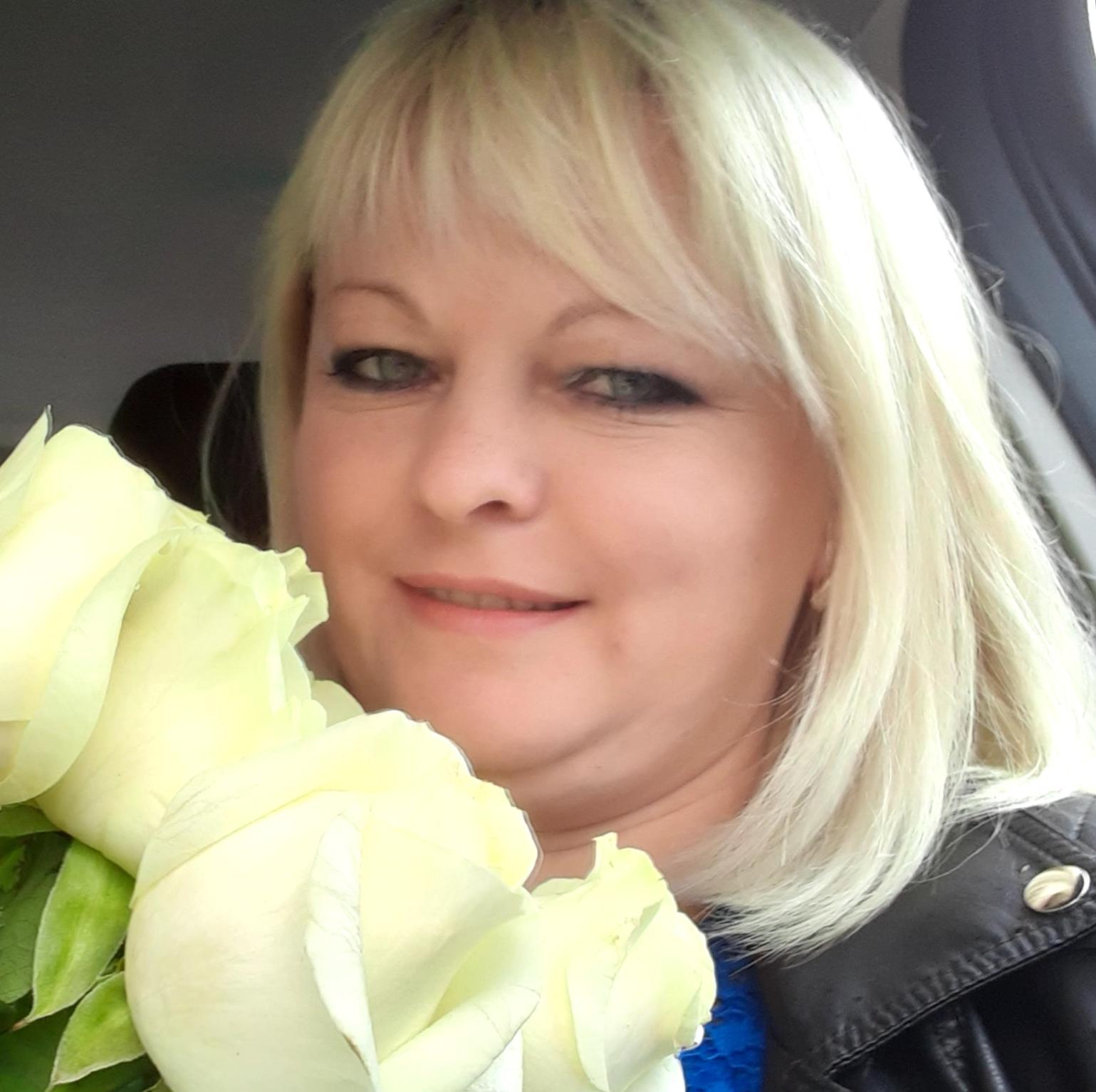 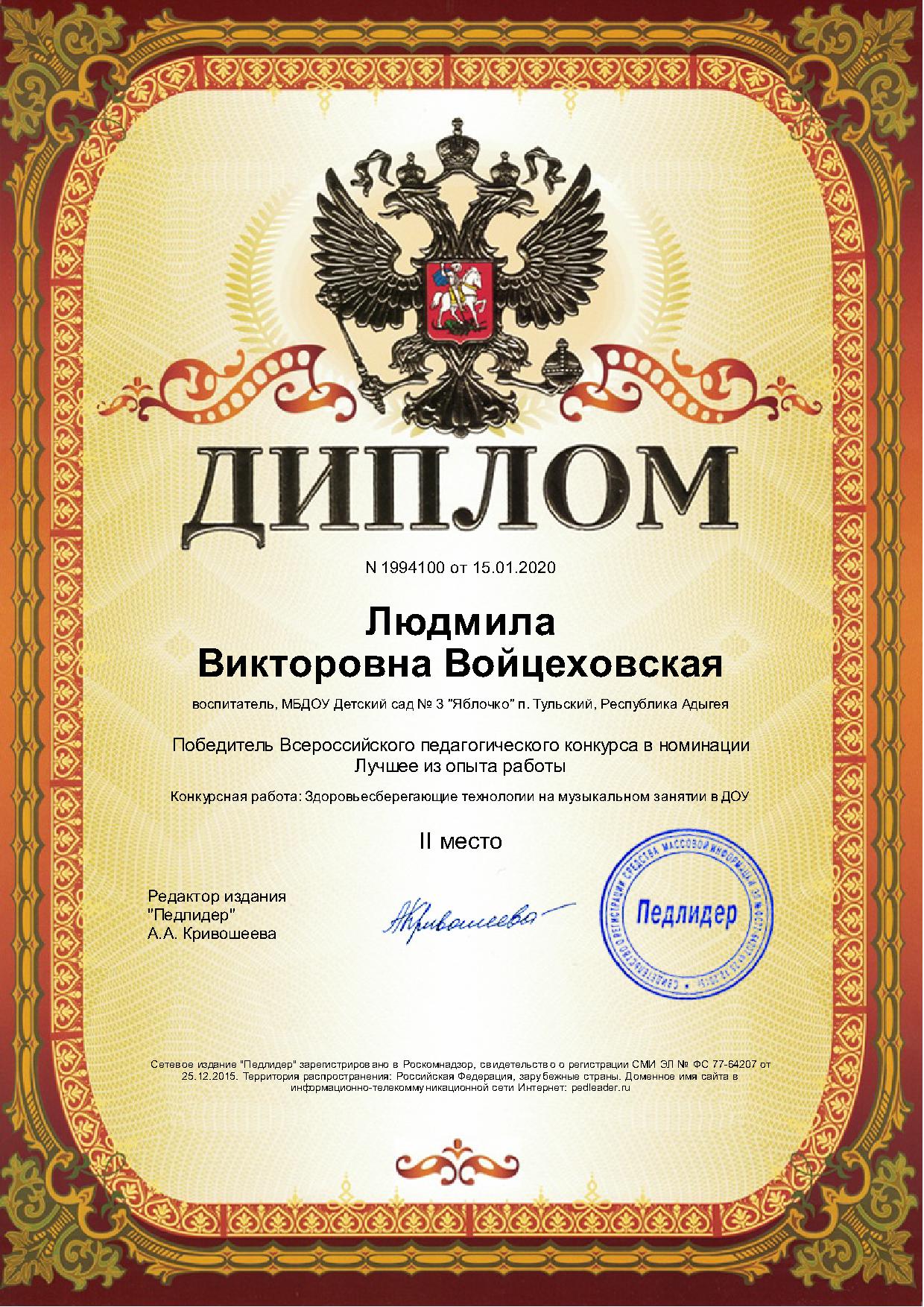 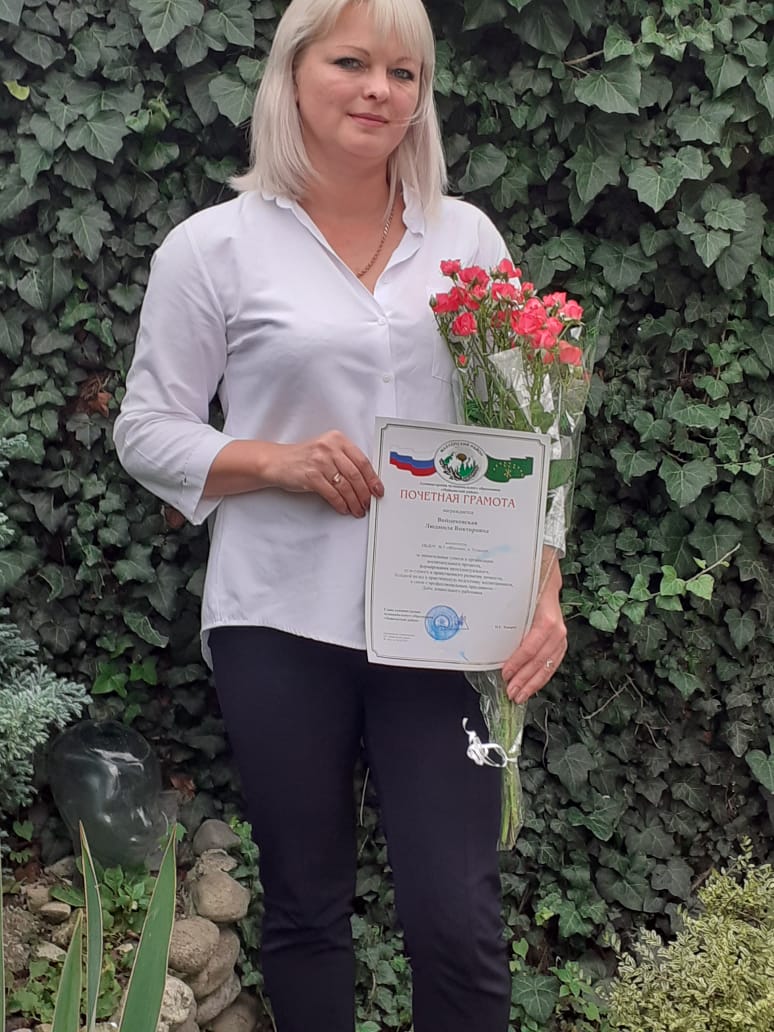 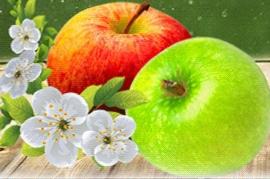 Принципы педагога:
§ Любовь к детям.
§ Никогда не обещать ребенку, того что нельзя выполнить, и никогда не обманывать его.
§ Поддержка любых начинаний и поощрение инициативы
Краткосрочный проект 《 Мой папа лучший дрг》посвящённый  дню защитника отечества.
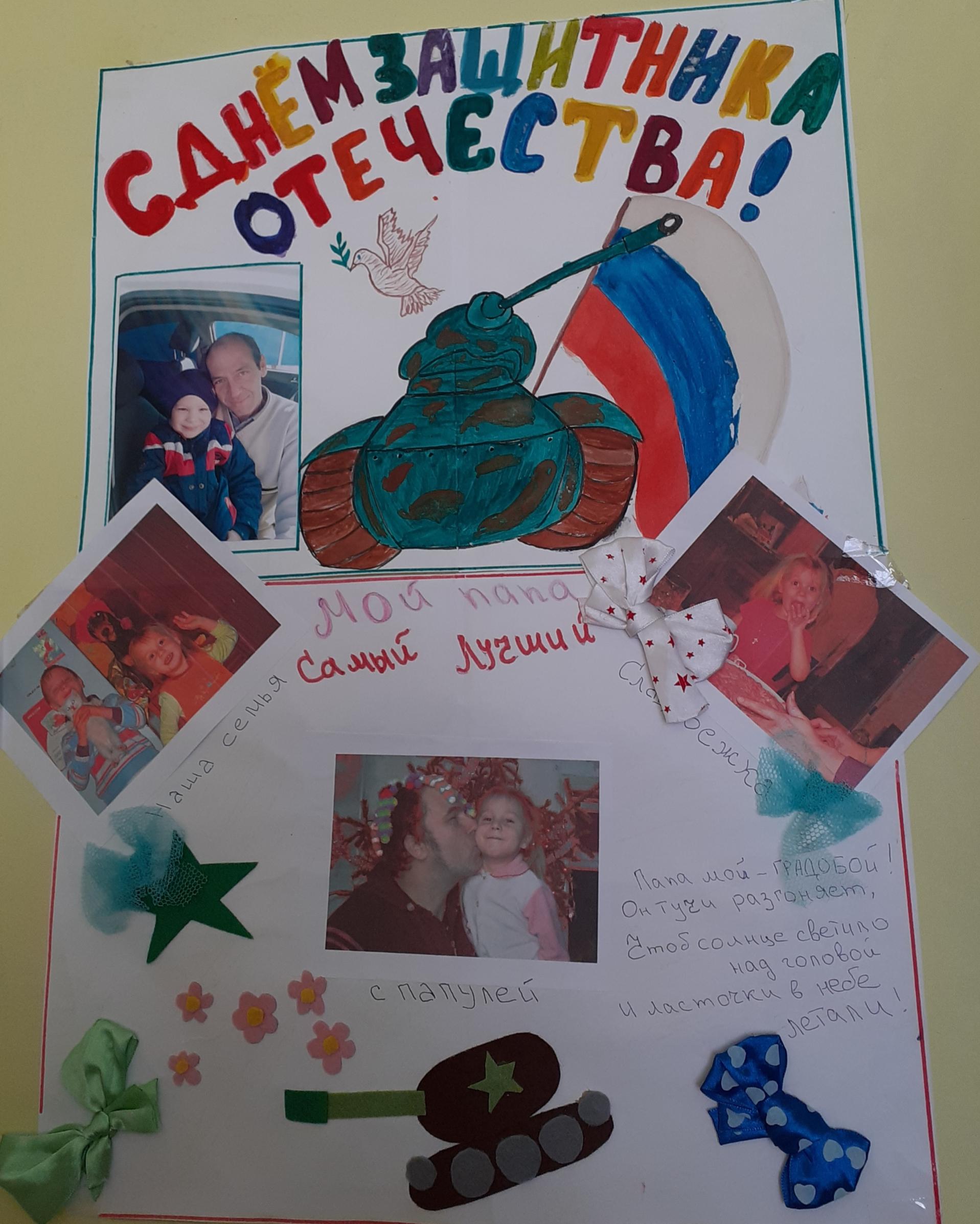 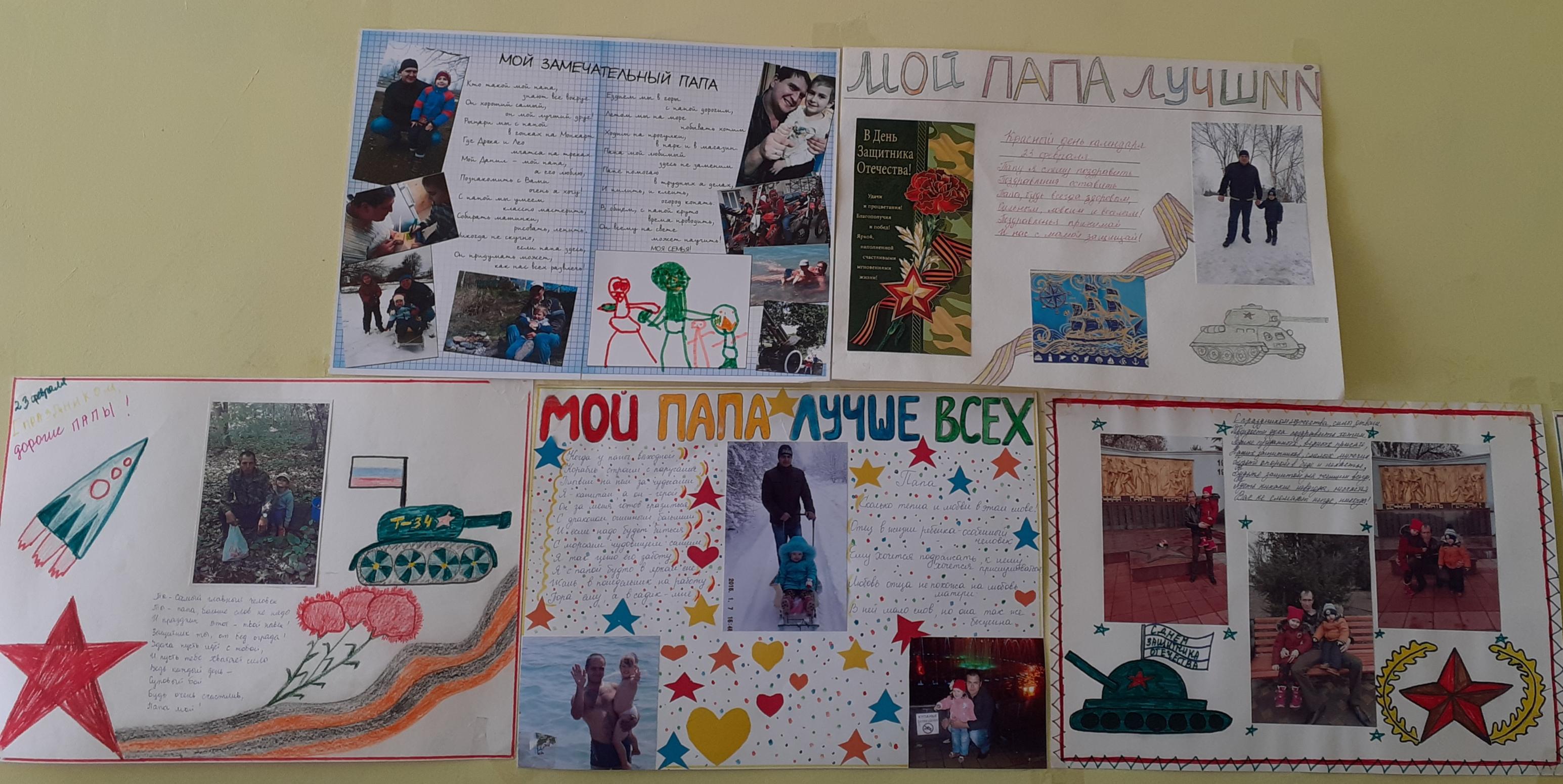 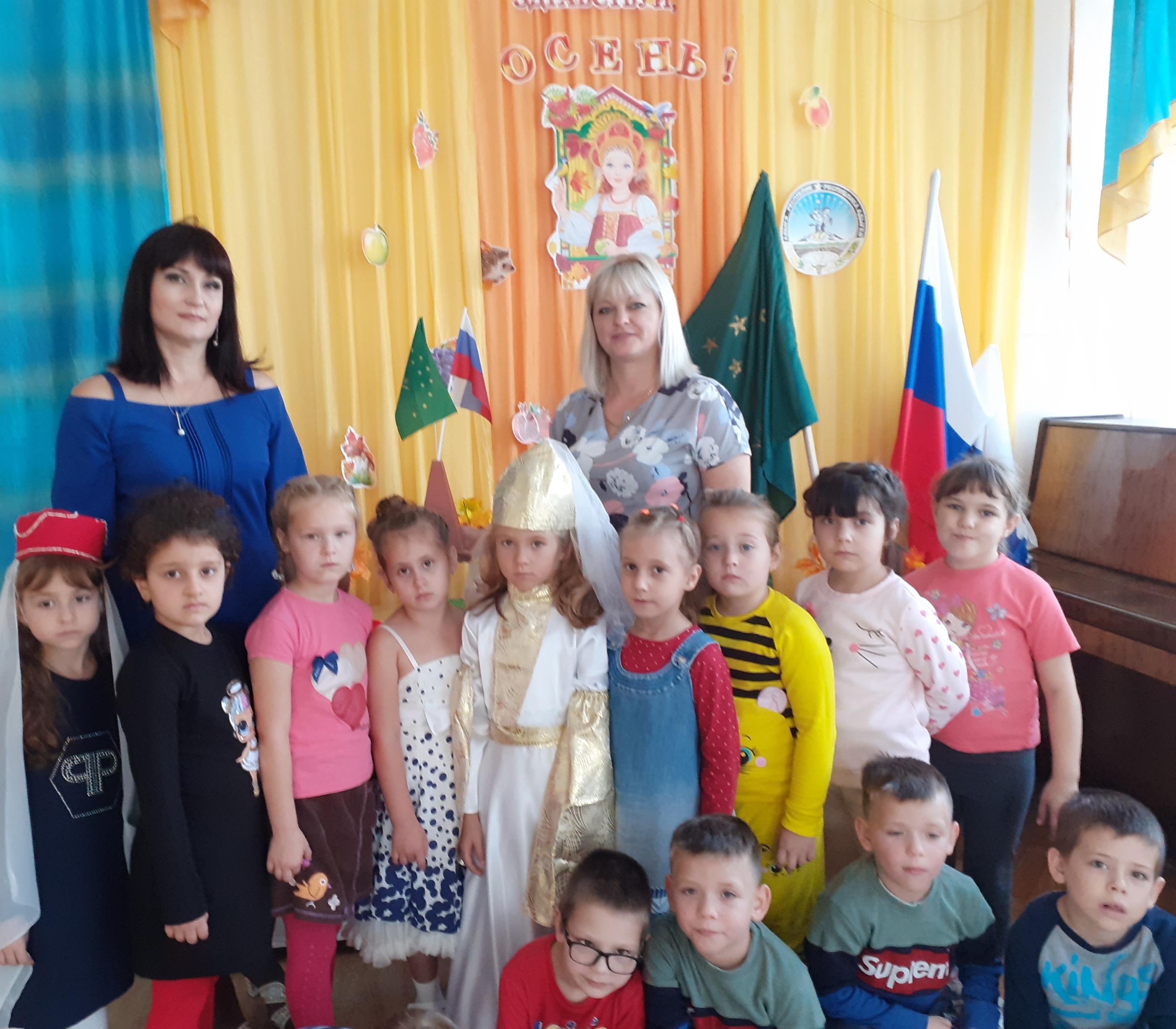 Праздники и развлечения.
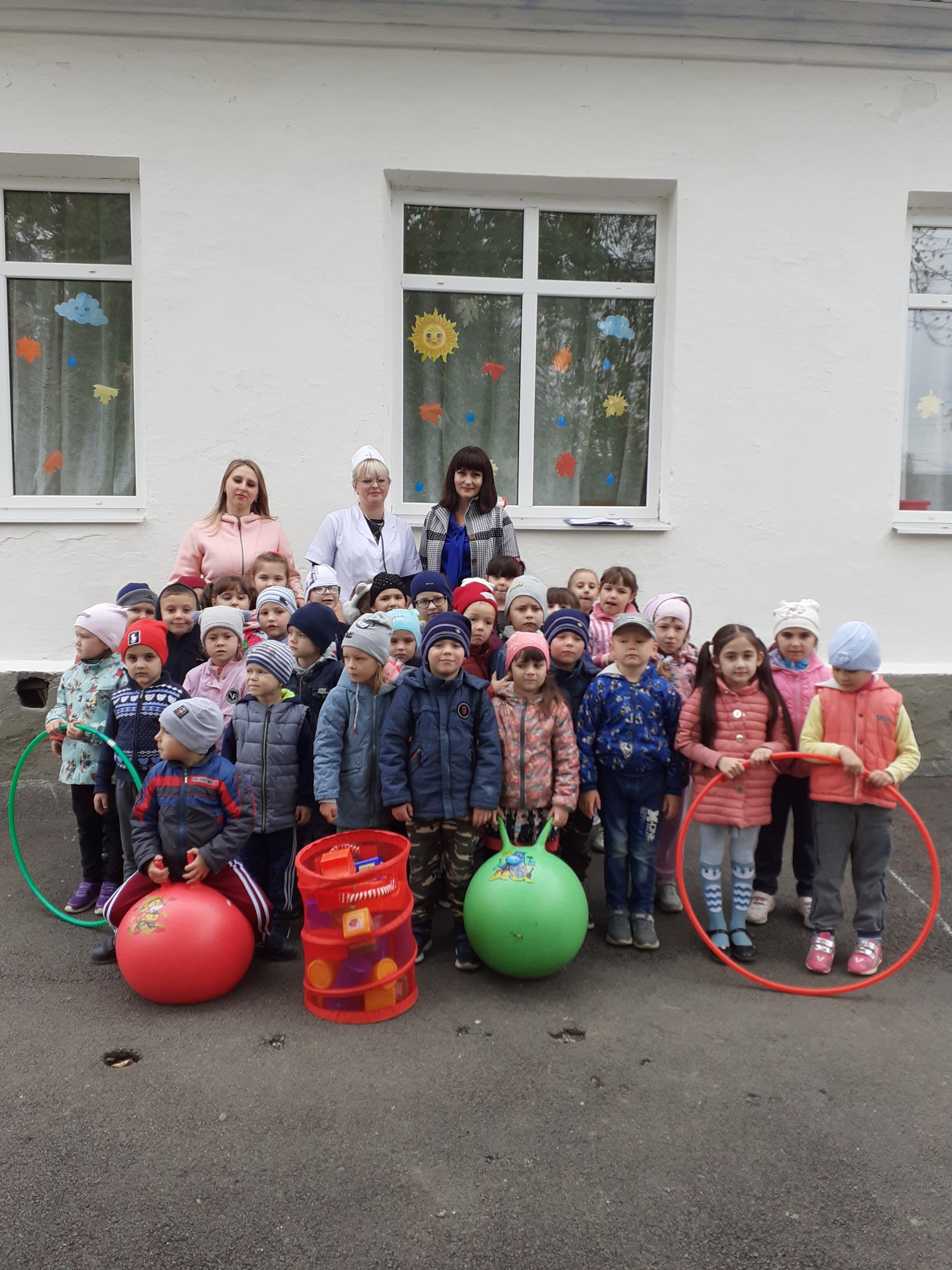 Непосредственно образовательная     деятельность
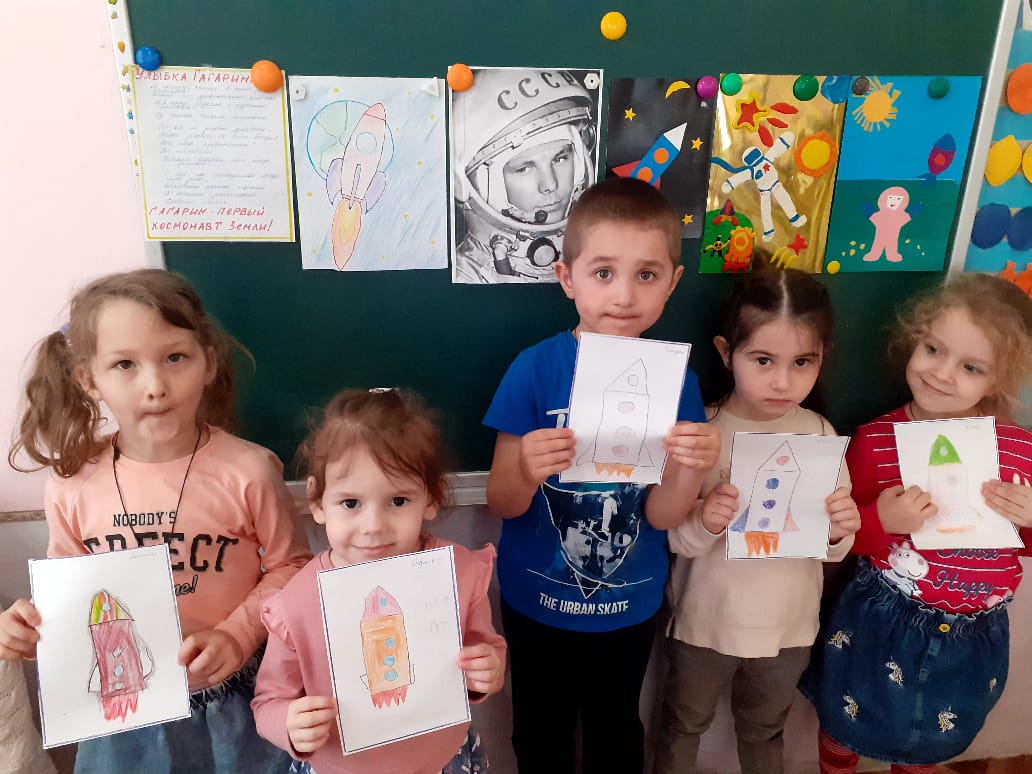 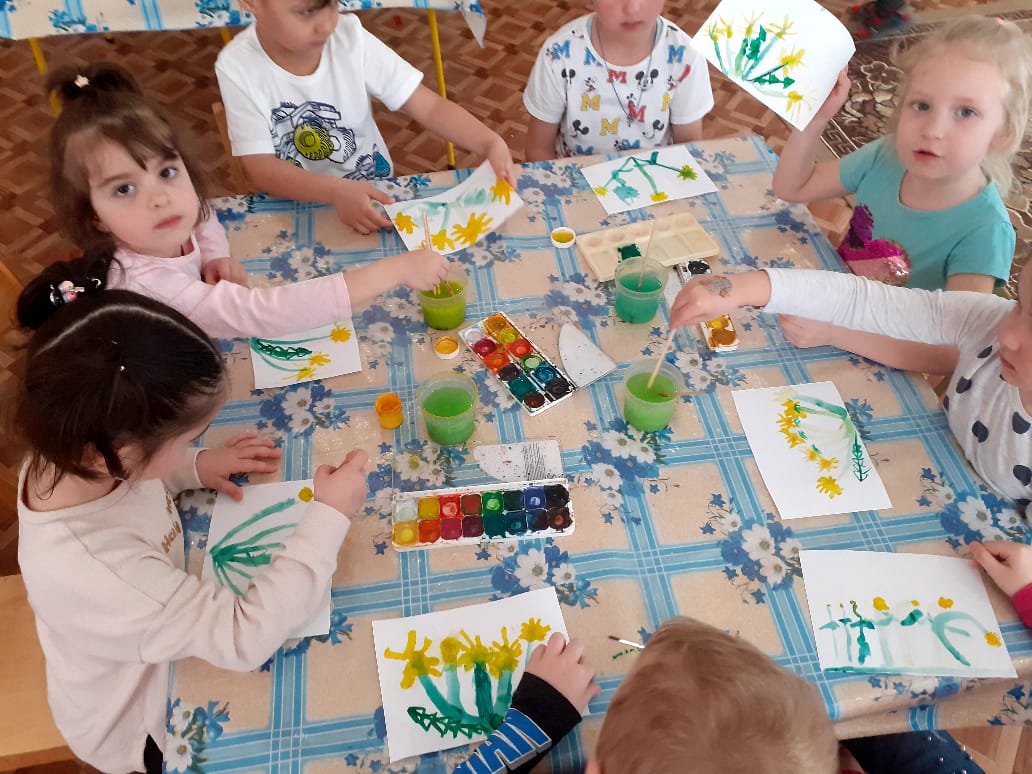 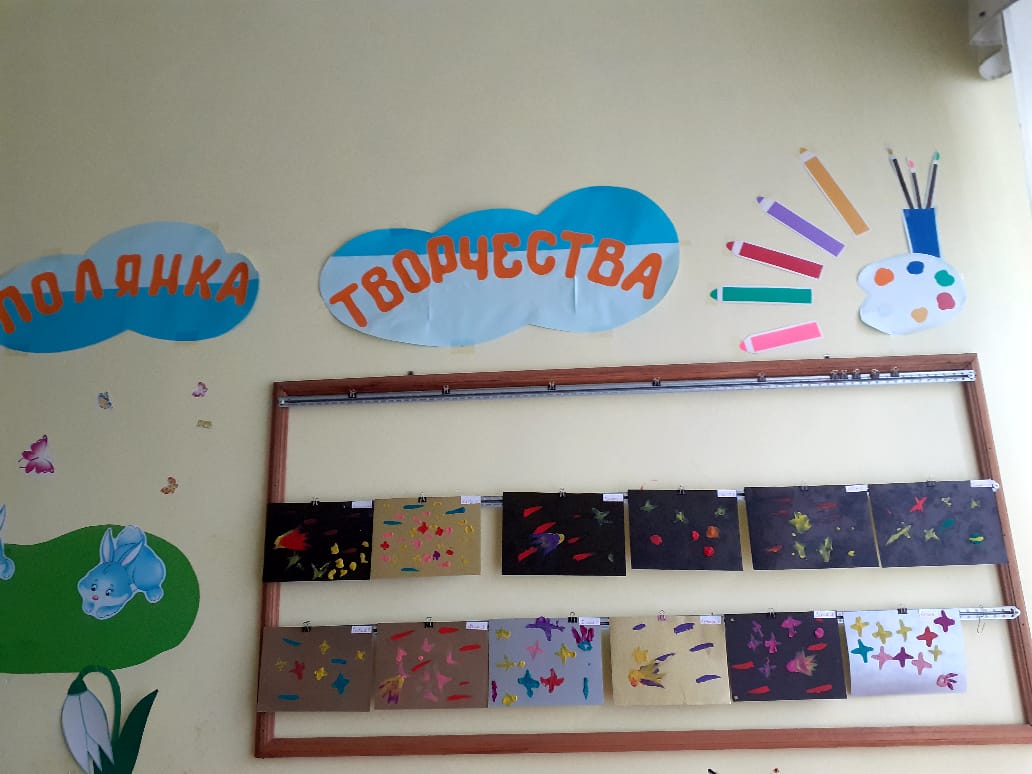 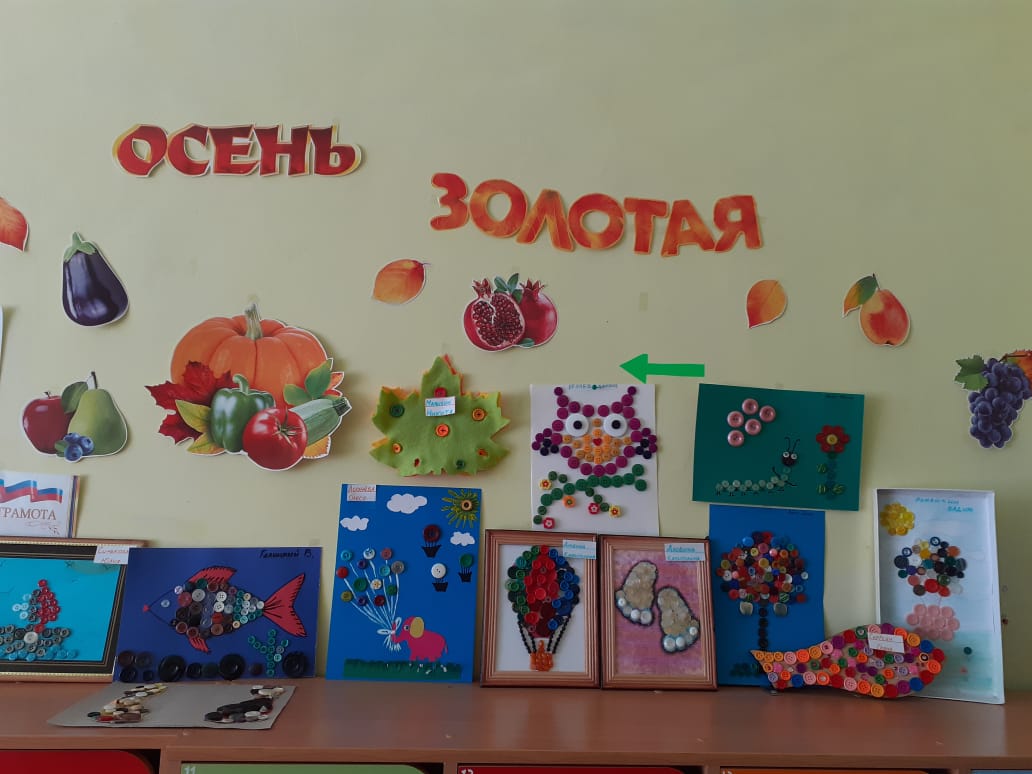 Выставка.
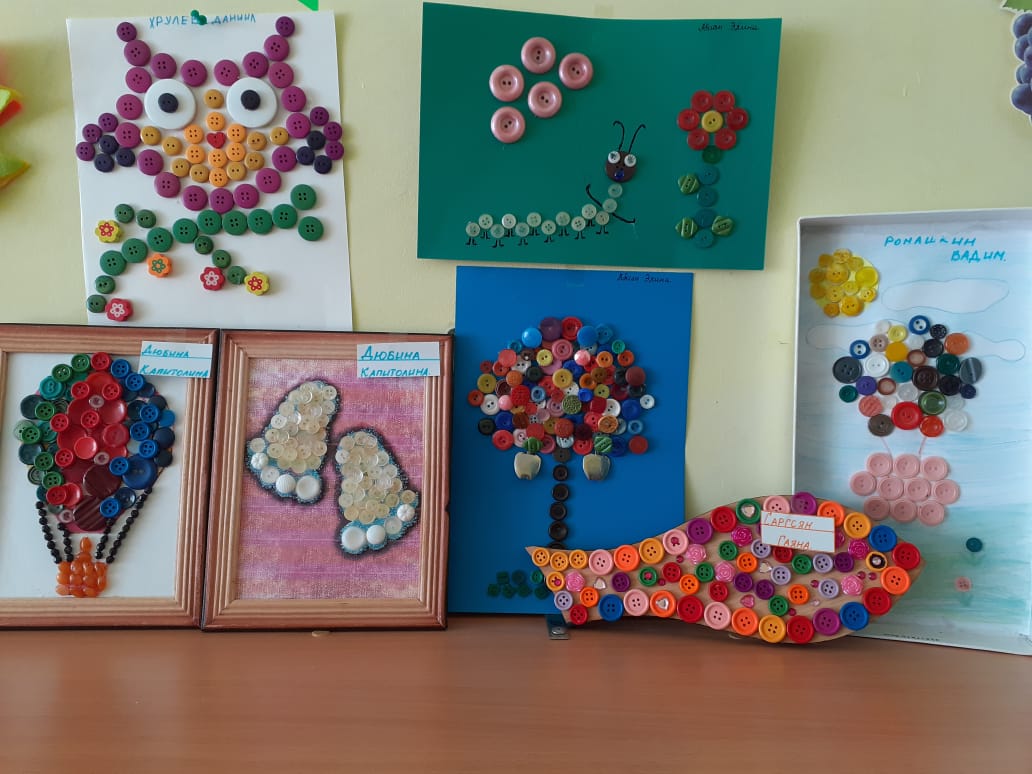